YBA GUEST
Gene Massey
CEO MediaShares
INTRODUCTION
My name is Gene Massey and I am 66 years old.

I am the CEO of MediaShares.com.
My company does marketing for stocks using video and online articles:

My role at MediaShares is the owner of the company
Every day I work from 7 AM to 10 PM
Youth Business : ALLIANCE
2
My childhood
I was born in Atlanta and raised in Macon, Georgia
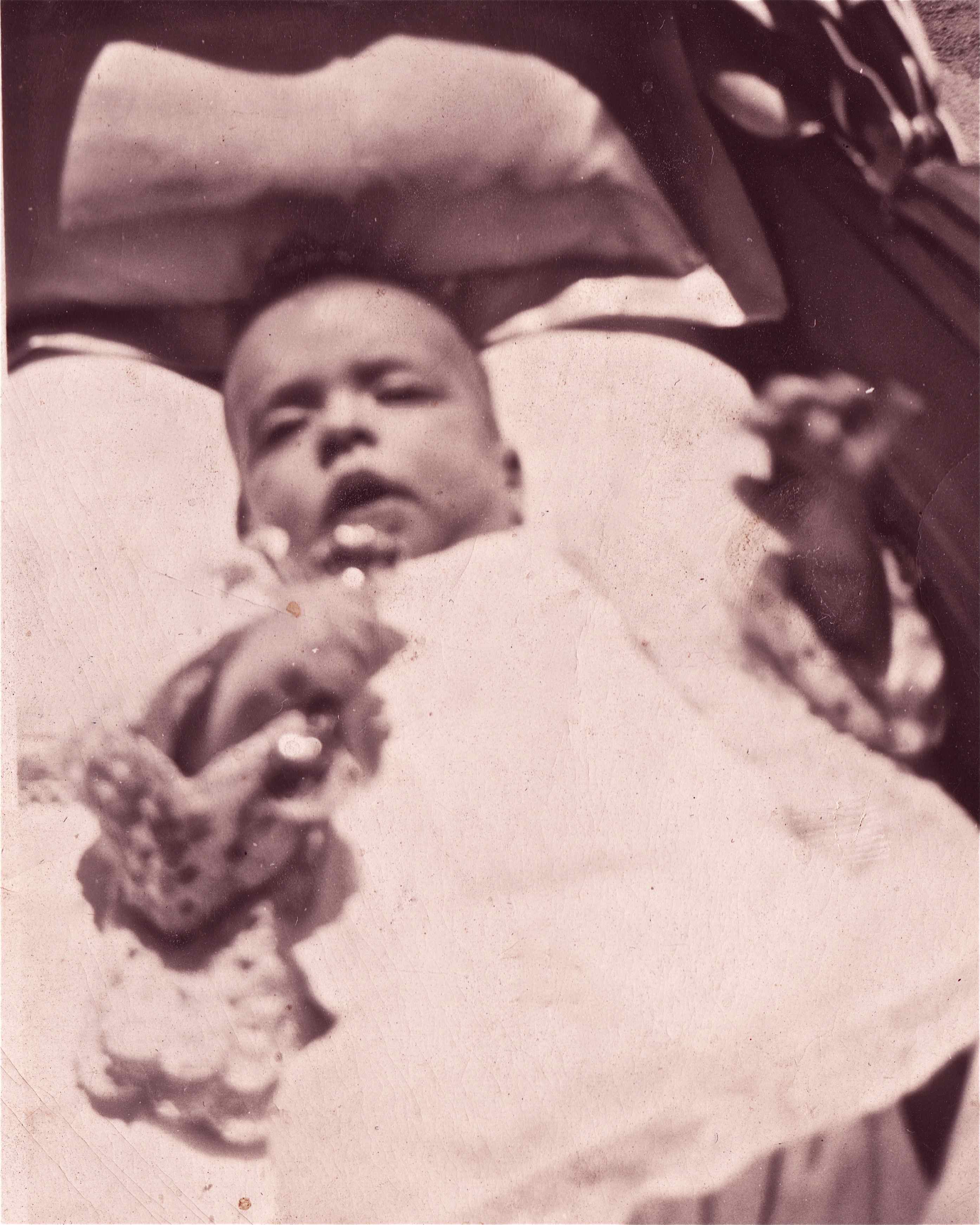 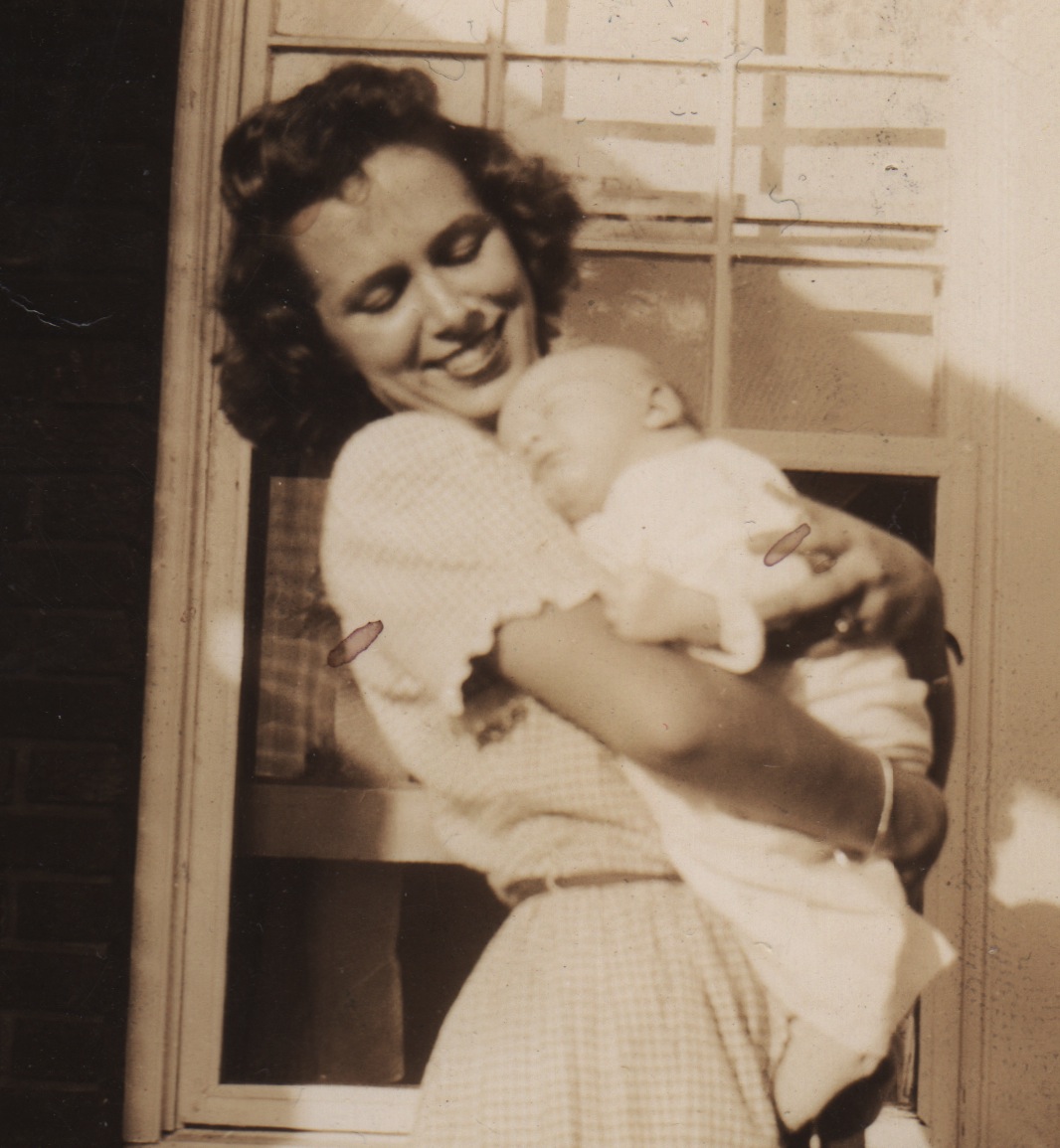 These are pictures of me at 6 months
Youth Business : ALLIANCE
3
My childhood
I became a nerd:
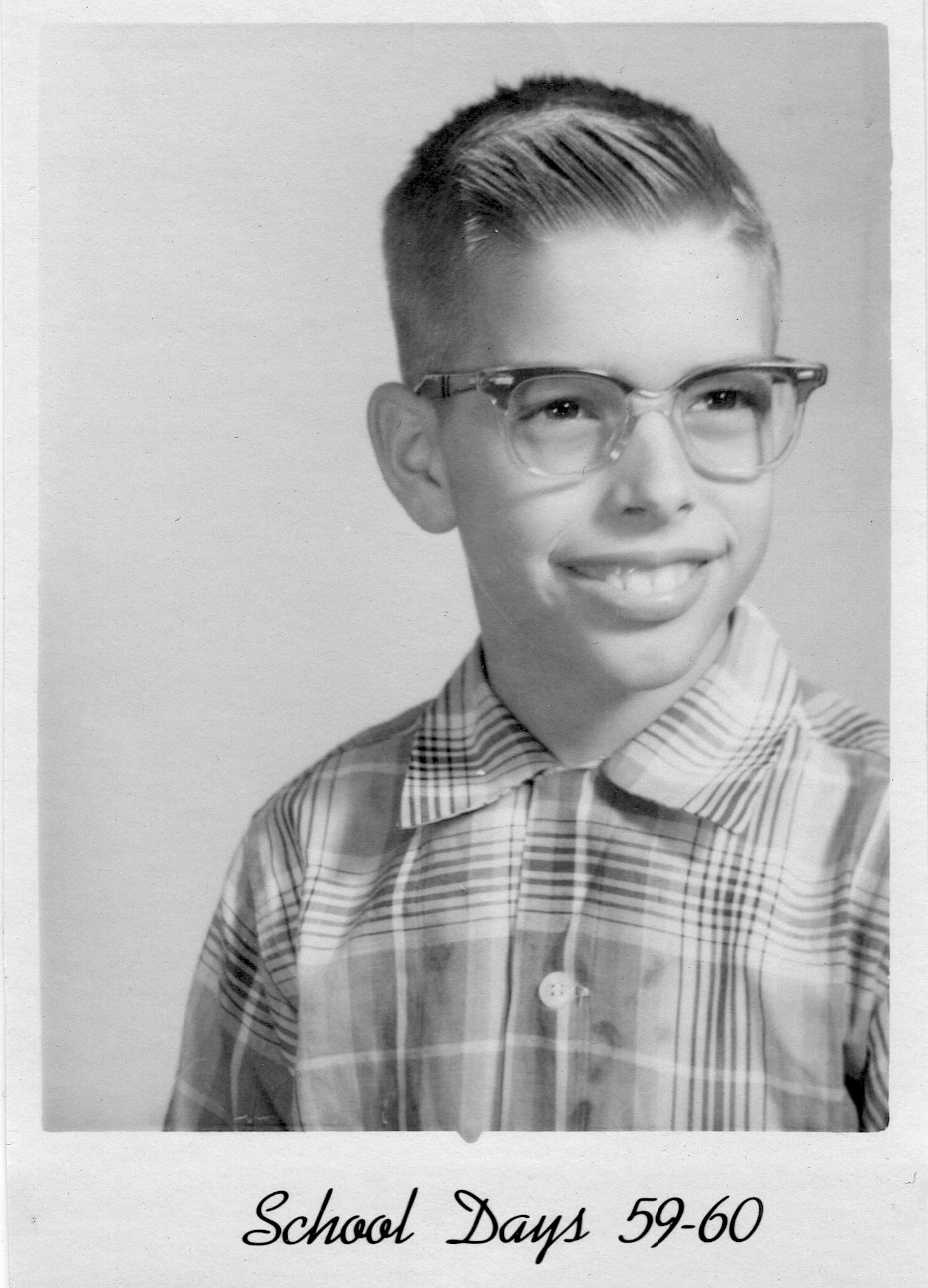 Youth Business : ALLIANCE
4
My family
My father was an alcoholic
My Mother was in and out of mental institutions
I had one real sister, a half sister by my Mother’s second marriage, a sister and brother by my Father’s second marriage, and an unrelated sister by my Father’s third marriage. My Father asked me to leave home when I was 17.
Youth Business : ALLIANCE
5
MY HIGH SCHOOL
I attended Lanier Sr. High for Boys in Macon Georgia
     As you can see it was a boy’s military school
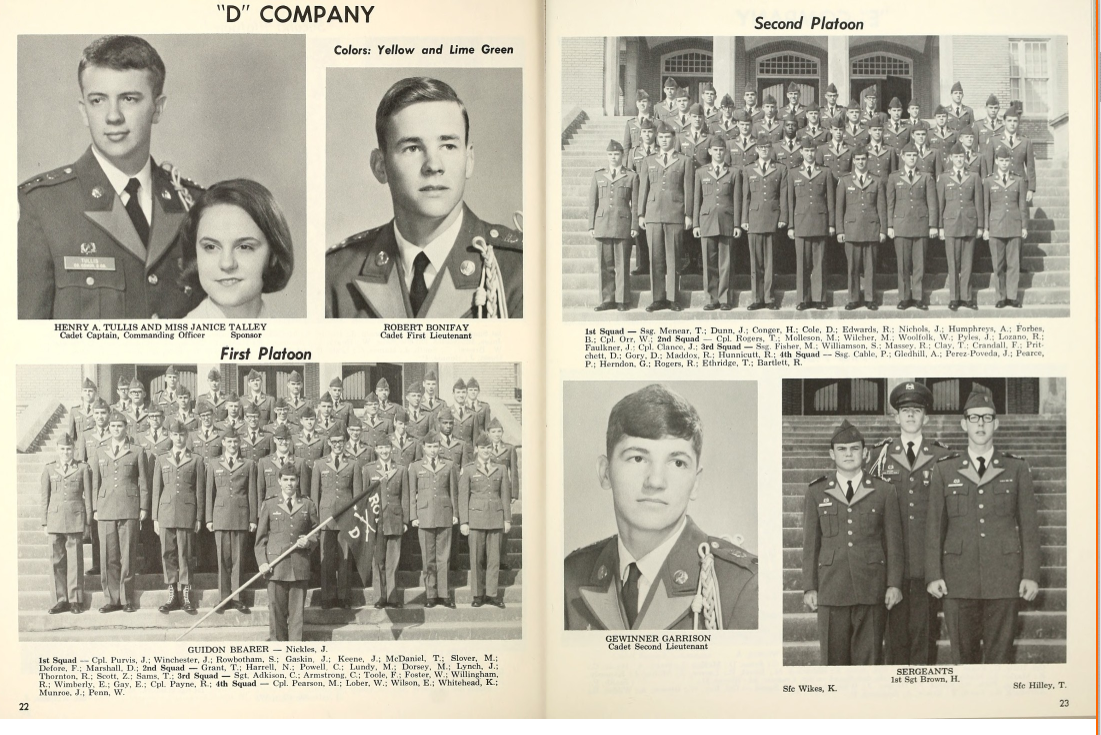 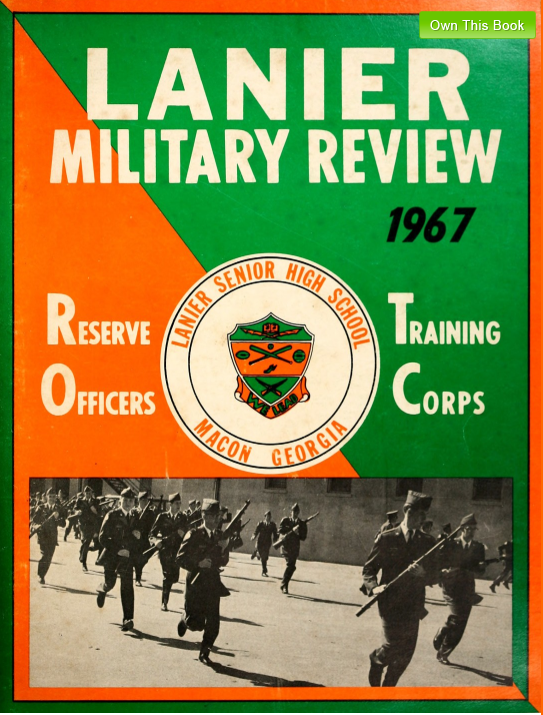 (Insert map or image of high school or mascot etc. here)
Youth Business : ALLIANCE
6
High School
As a HS student I was a Nerd
I went to a military school
I was not popular 
However I did like acting classes
This led me to the University of Georgia where I studied acting and was in several big plays.
Here is a picture of me in HS
Youth Business : ALLIANCE
7
High School
Jobs I worked while I was in High School were:

I worked in a jewelry store and made $8-10 per week.
I bought gas and cigarettes and booze with the money
Youth Business : ALLIANCE
8
Getting in to College
I got into the University Of Ga., even with grades that were not great
I worked in College as a tech in the theatre department
My grandmother paid my tuition
I left college after 1 year to be an actor at a summer theatre
After a season of summer stock I came to California
Youth Business : ALLIANCE
9
Getting a job IN CALIFORNIA
I came to California to be an actor
I worked in restaurants as a waiter
I taught myself filmmaking
I started my own film production company making TV commercials
Youth Business : ALLIANCE
10
Play Gene’s commercial reel here
Youth Business : ALLIANCE
11
This is NOW My Company
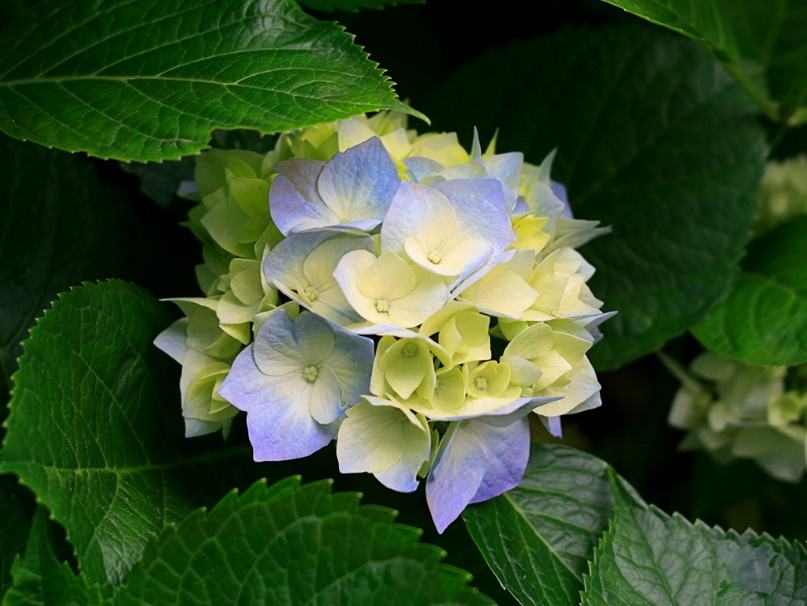 Insert company picture
Youth Business : ALLIANCE
12
My Career Path
Youth Business : ALLIANCE
13
[Speaker Notes: You may use this chart to describe your journey to the current career]
What I sold:    My Houseboat
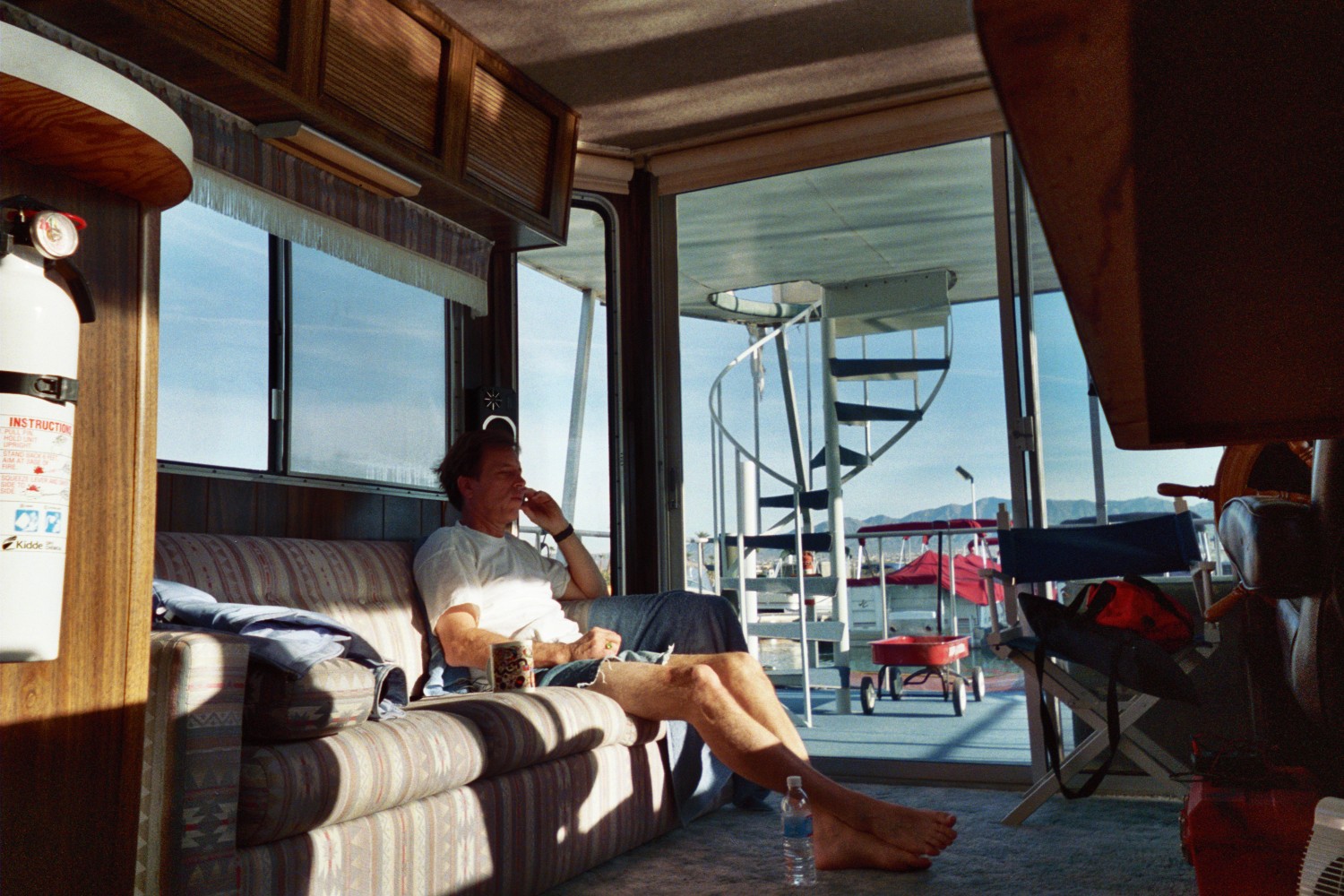 Youth Business : ALLIANCE
14
What I sold:    1961 Porsche Roadster that I had for 37 years
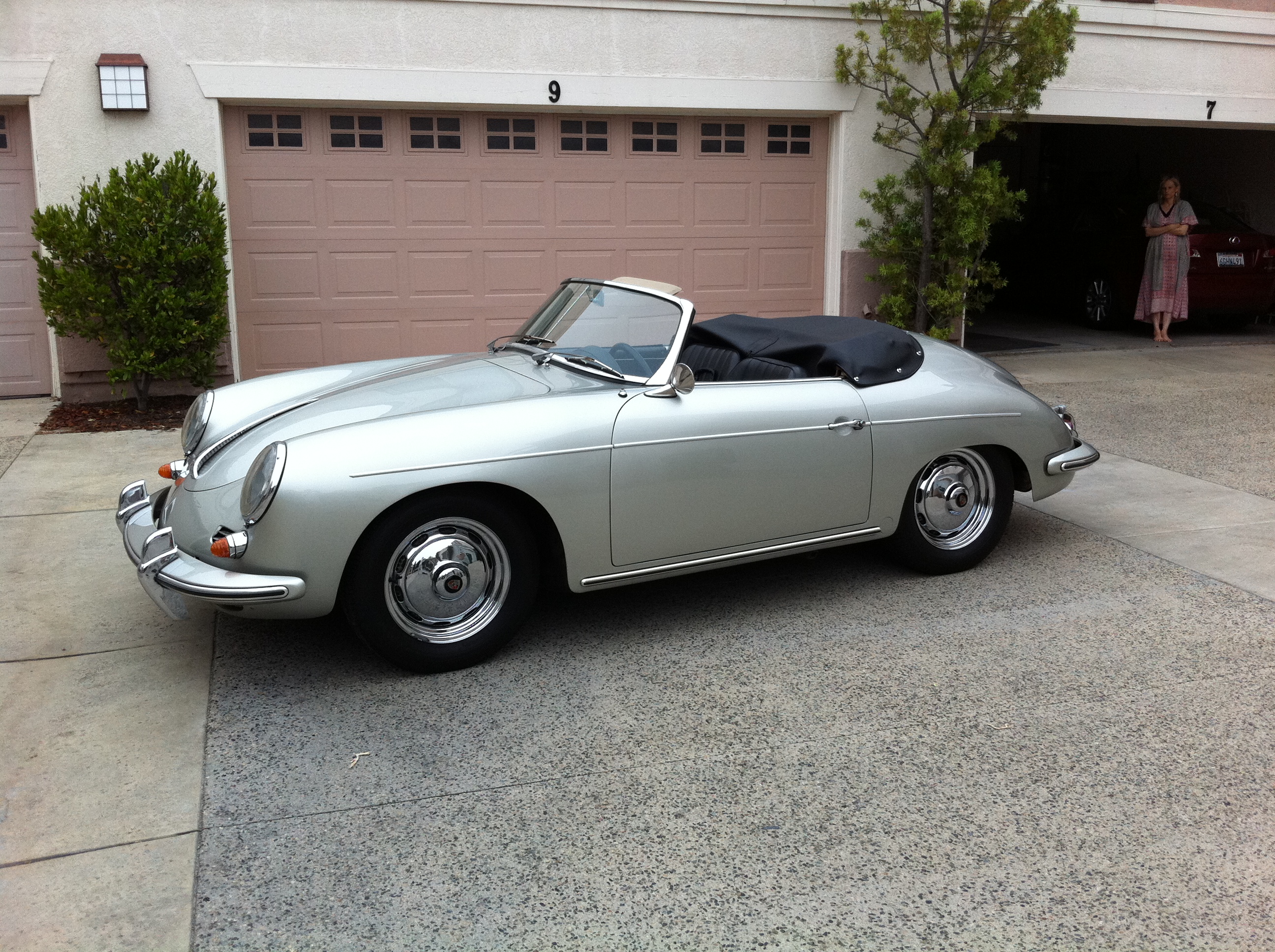 Youth Business : ALLIANCE
15
What I sold – My Airplane:
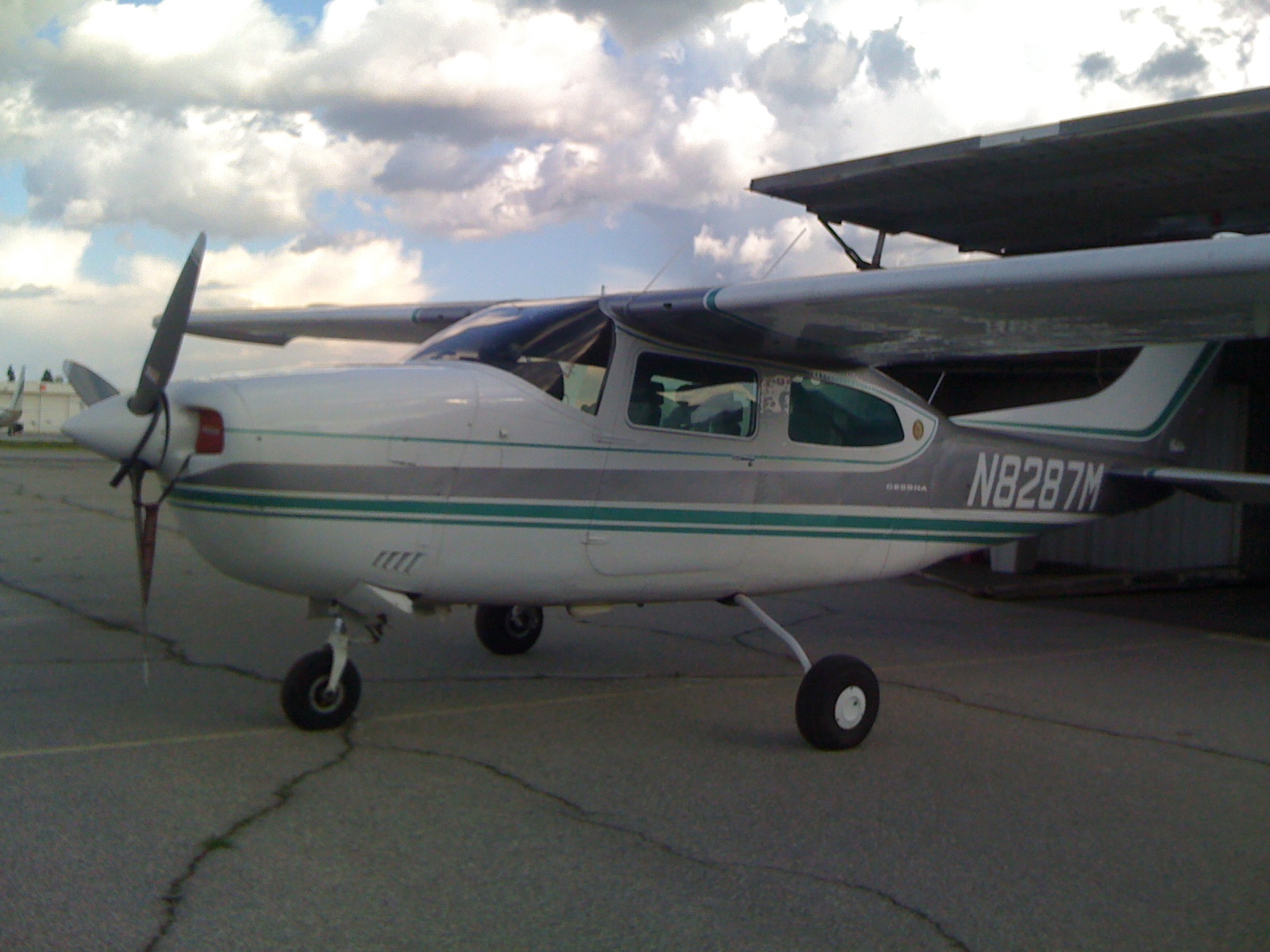 Youth Business : ALLIANCE
16
PLUS – I spent my life savings 	of almost $1 million

All to finance my business!
Youth Business : ALLIANCE
17
My Career
Challenges I have had to overcome throughout my career are:

Learn the importance of working in harmony with others
No drugs
Very little alcohol
Discipline to work when I would rather play
Concentrate even when there are many distractions
Youth Business : ALLIANCE
18
Compensation at my company
C-Suite
($350K)
Management
($150K)
Middle Manager
($75K)
Entry Level
($20K)
Youth Business : ALLIANCE
19
[Speaker Notes: Use this graph to show general compensation ranges for people in various roles in your company]
More than just work
When I am not at work I like to:

Work at something else
Travel
Service to others
Youth Business : ALLIANCE
20
Play 2nd movie here
Youth Business : ALLIANCE
21
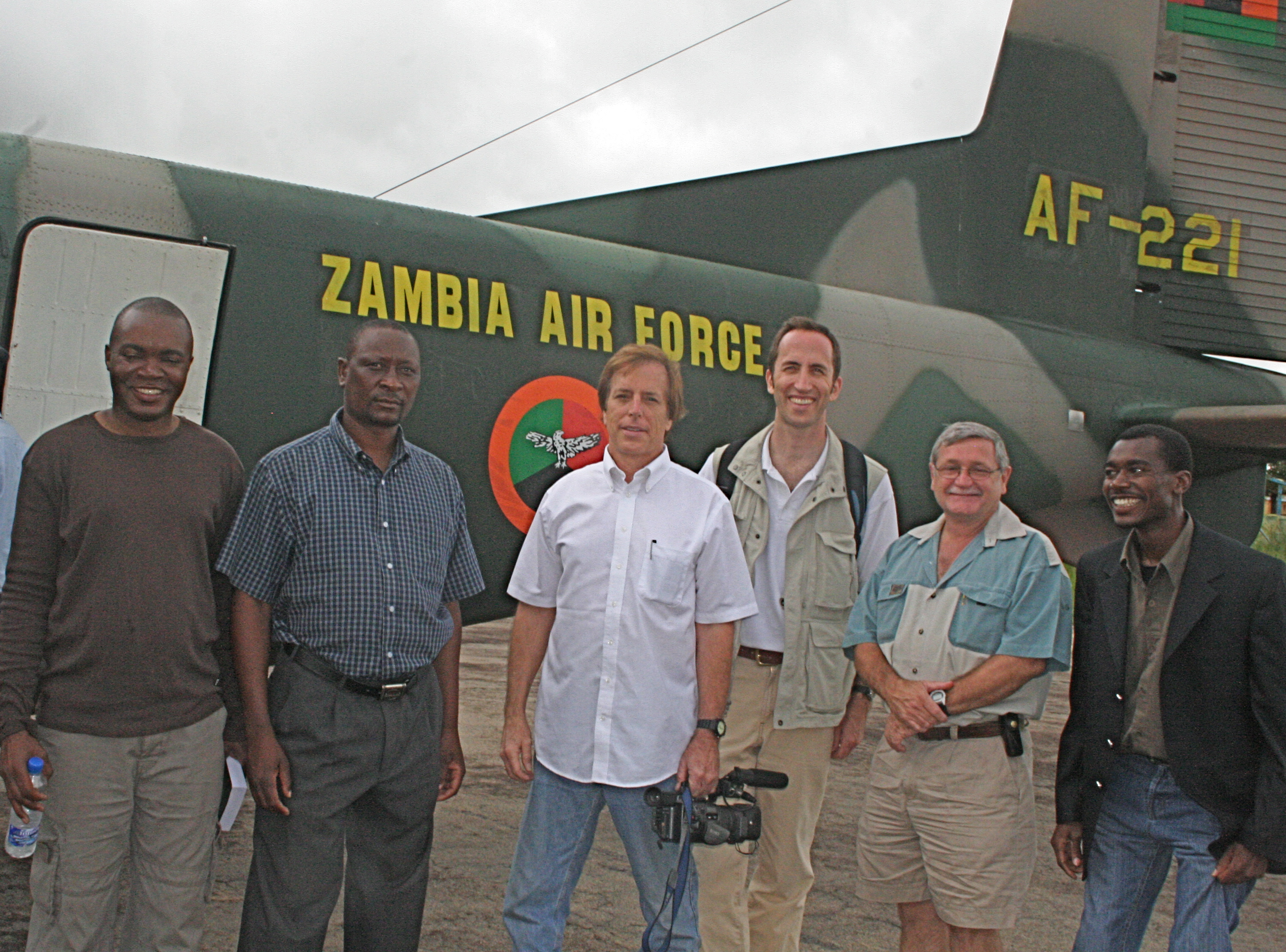 Youth Business : ALLIANCE
22
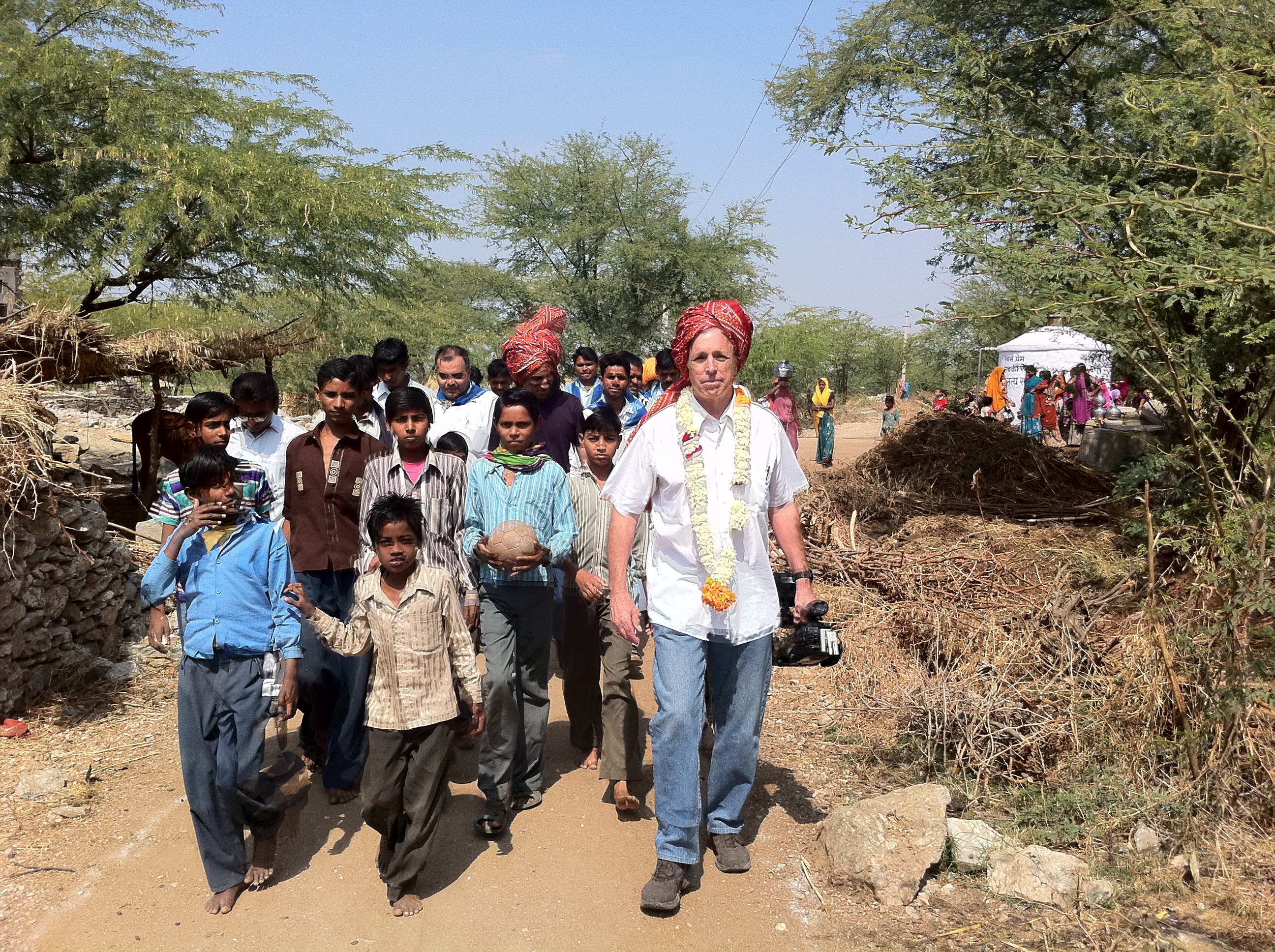 Youth Business : ALLIANCE
23
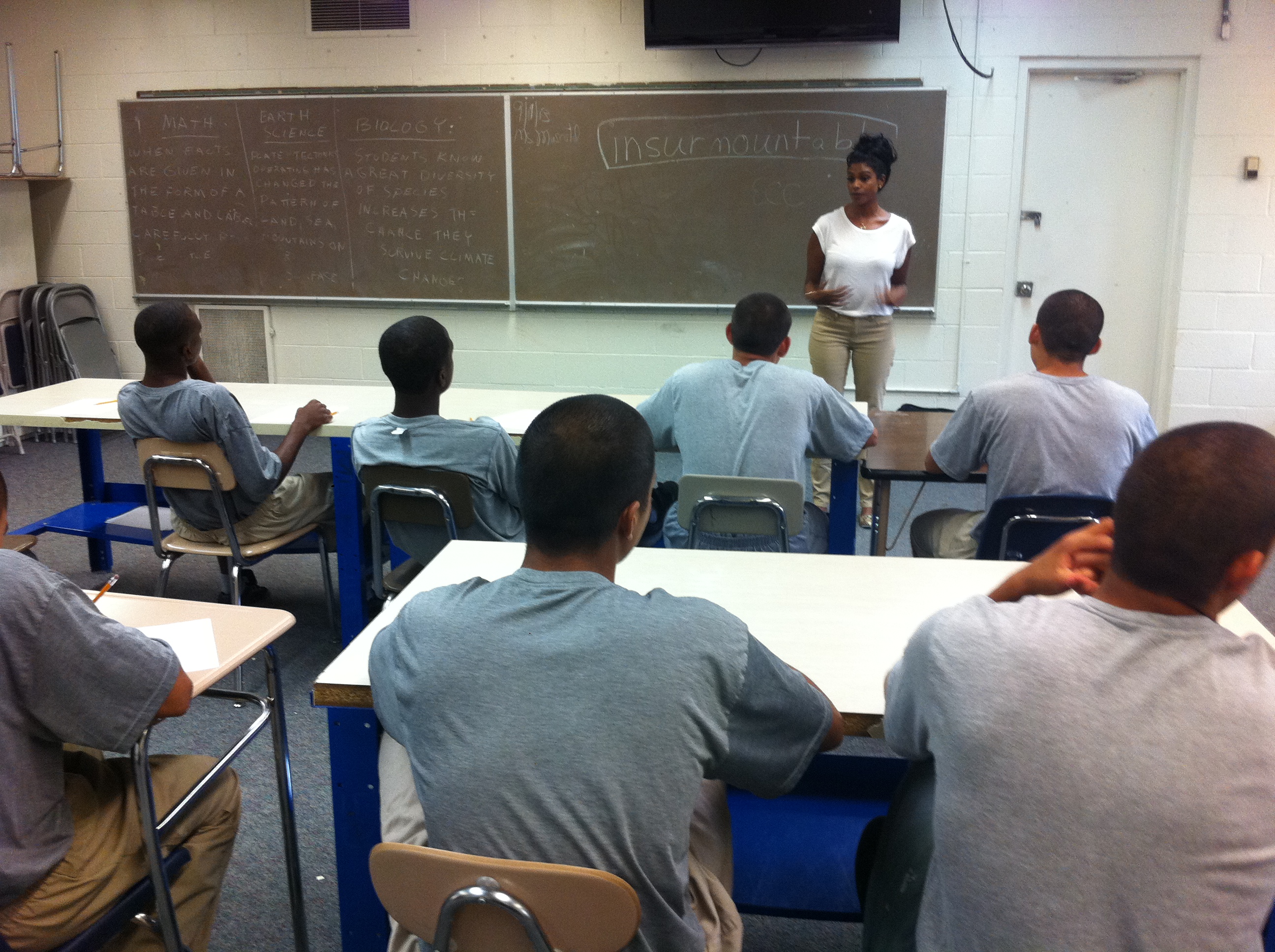 Youth Business : ALLIANCE
24
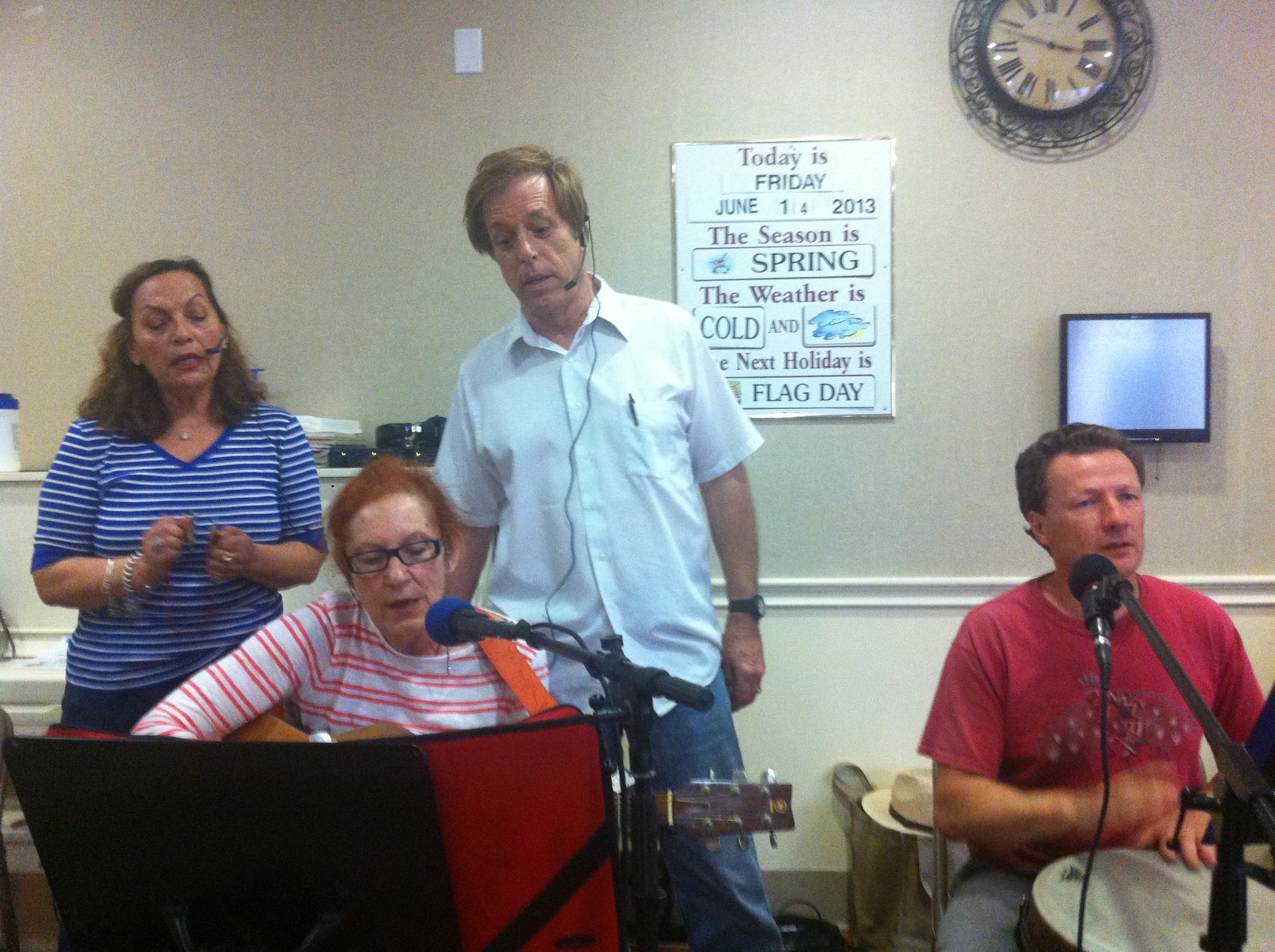 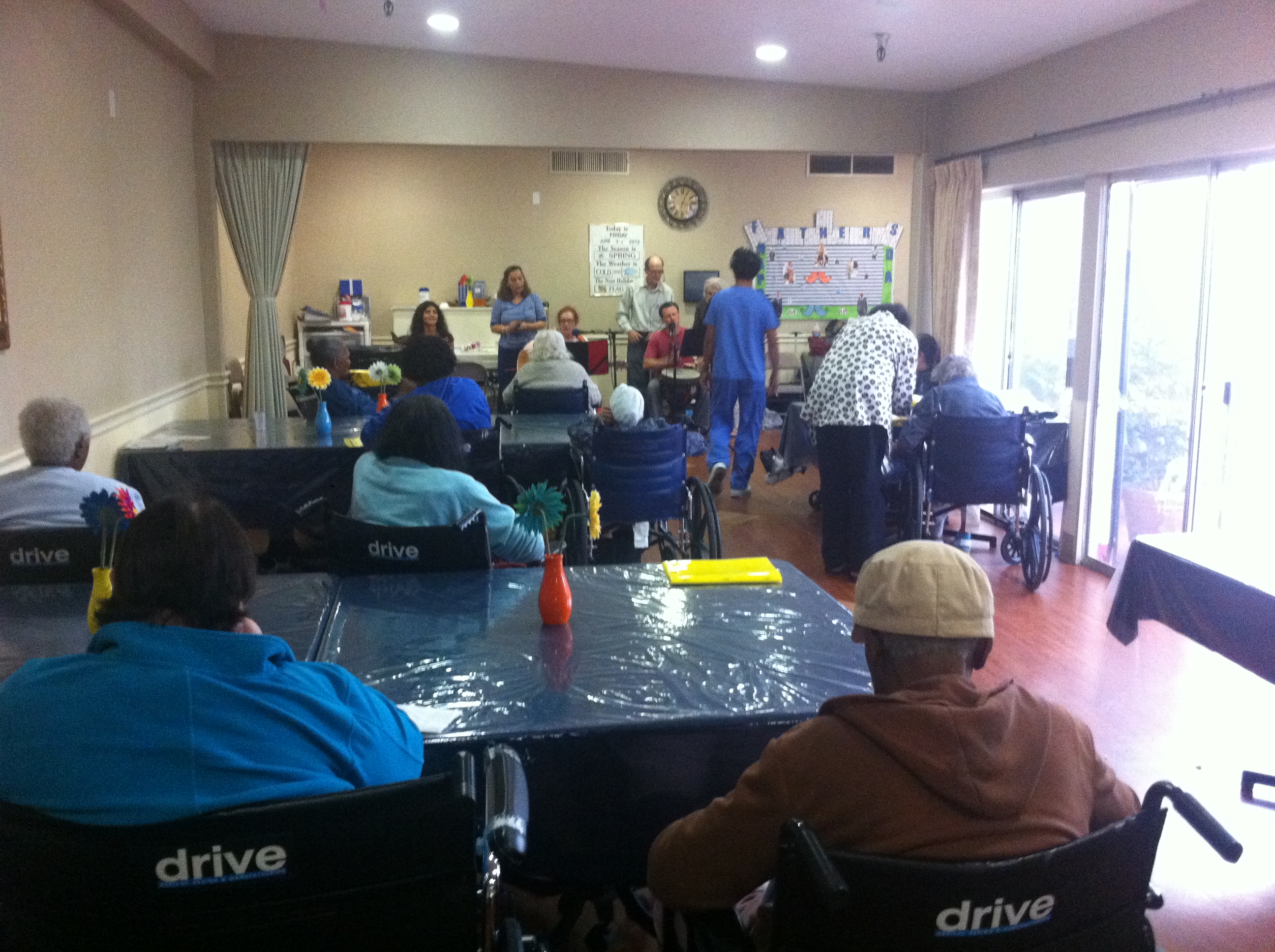 Youth Business : ALLIANCE
25
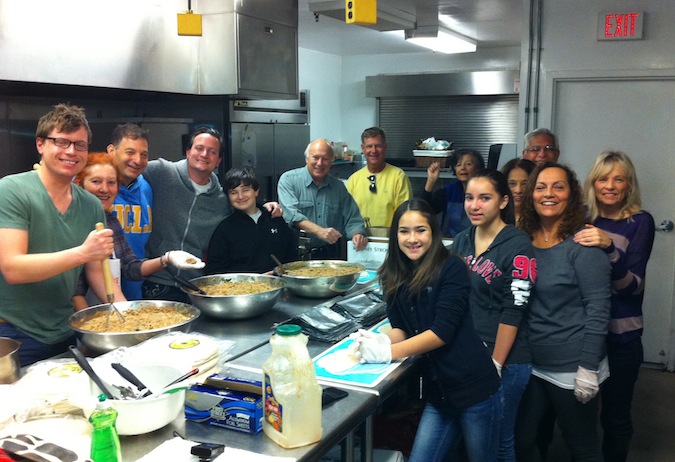 Youth Business : ALLIANCE
26
Do it all over again?
Find a goal sooner
USE MY TIME BETTER
Pursue more spiritual goals!
LIFE IS SHORT!
Youth Business : ALLIANCE
27
QUESTION AND ANSWER
Youth Business : ALLIANCE
28